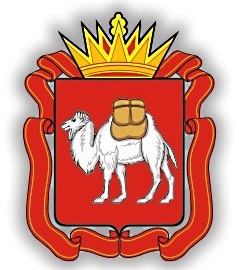 Отчет по результатам проведенного социологического исследования
«Оценка качества работы муниципальных учреждений, подведомственных управлению культуры администрации Копейского городского округа»
Заказчик:
Исполнитель: Научно-технический центр «Перспектива»
Управление культуры администрации Копейского городского округа
2016
© 2016 Научно-технический центр ПЕРСПЕКТИВА
Методика исследования
Методы сбора информации:

Анализ официальных сайтов учреждений культуры;

Изучение официального сайта для размещения информации о государственных и муниципальных учреждениях в сети Интернет (www.bus.gov.ru)

Анкетный опрос зрителей учреждений культуры.
© 2016 Научно-технический центр ПЕРСПЕКТИВА
Методика исследования
Перечень учреждений культуры, подлежащих независимой оценке:

МУ «ДК им. П.П. Бажова»
МУ «ДК им. С.М. Кирова»
МУ «ДК им. Петрякова»
© 2016 Научно-технический центр ПЕРСПЕКТИВА
Методика исследования
Этапы рейтингования учреждений культуры:

1. Оценка учреждений культуры на основе анкетного опроса;

2. Оценка учреждений культуры на основе анализа официальных сайтов;

3. Оценка учреждений культуры на основе анализа сайта www.bus.gov.ru;

4. Составление итогового рейтинга учреждений культуры.
© 2016 Научно-технический центр ПЕРСПЕКТИВА
Методика исследования
–
© 2016 Научно-технический центр ПЕРСПЕКТИВА
Общий итоговый рейтинг
© 2016 Научно-технический центр ПЕРСПЕКТИВА
–
Результаты анализа официальных сайтов учреждений культуры
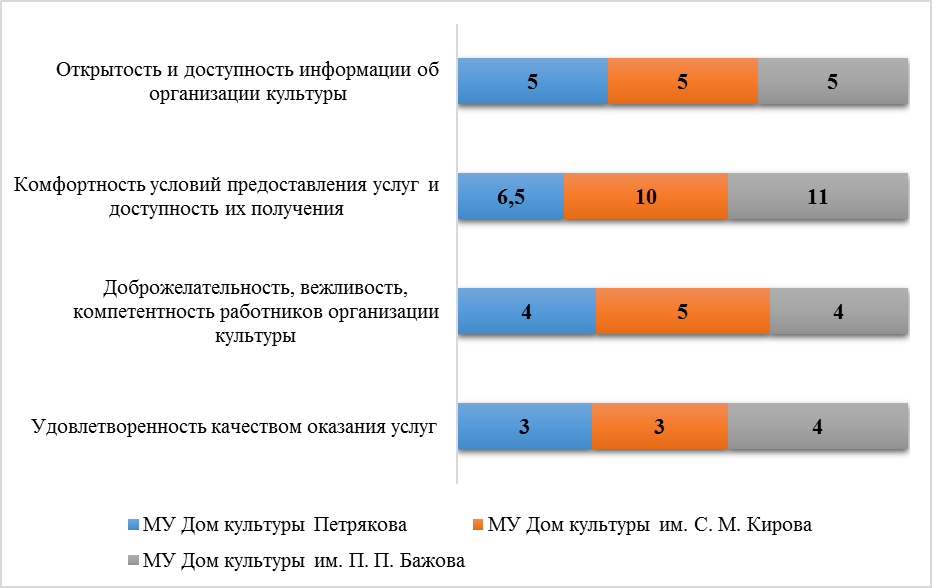 © 2016 Научно-технический центр ПЕРСПЕКТИВА
Анализ сайта www.bus.gov
–
© 2016 Научно-технический центр ПЕРСПЕКТИВА
Анализ опроса посетителей КДУ
–
© 2016 Научно-технический центр ПЕРСПЕКТИВА
Итоговый рейтинг учреждений культуры
–
© 2016 Научно-технический центр ПЕРСПЕКТИВА
Общий рейтинг учреждений культуры в разрезе оценки показателей
–
© 2016 Научно-технический центр ПЕРСПЕКТИВА
Спасибо за внимание!
© 2016 Научно-технический центр ПЕРСПЕКТИВА